Организация исследовательской деятельности на занятиях кружка «Юный эколог»
Шабля Иван Николаевич
учитель химии МБОУ СОШ № 14 г. Уссурийска
Как все начиналось
Направления работы
1. Введение.
2. Изучение почвы.
3. Изучение воды.
4. Изучение растений.
5. Изучение животных.
1.1. Знакомство с оборудованием
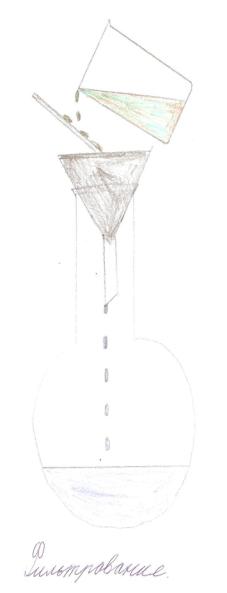 1.2. Знакомство с явлениями и процессами
2. Изучение почвы
2.1. Знакомство с составом почвы.
2.2. Забор почвенной пробы.
2.3. Определение органических и минеральных веществ в почве.
2.4. Демонстрация негативного влияния на почвенный покров химических соединений.
2.1. Знакомство с составом почвы
1. Понятия «Земля» и «почва».
2. Органические вещества в почве. Гумус.
3. Минеральные вещества в почве.
4. Механические включения в почве.
5. Биологические включения в почве.
6. Продукты жизнедеятельности человека.
2.2. Забор почвенной пробы
2.3. Определение органических и минеральных веществ в почве
2.3.1. Растворение образца почвы в воде (эталон).
2.3.2. Нагревание почвы в пробирке.
2.3.3. Выпаривание почвенной вытяжки.
2.4. Демонстрация негативного влияния на почвенный покров химических соединений
2.4.1. Почва и стиральный порошок.
2.4.2. Почва и нефтепродукты.
2.4.3. Почва и кислоты.
2.4.4. Почва и термическое воздействие.
3. Изучение воды
3.1. Знакомство с водой.
3.2. Растворение веществ в воде.
3.3. Забор проб воды в водоеме. Анализ воды.
3.4. Определение чистоты снежного покрова.
3.5. Демонстрация негативного воздействия химических веществ на водную среду.
3.1. Знакомство с водой
3.1.1. Состав воды.
3.1.2. Физические свойства воды.
3.1.3. Химические свойства воды.
3.2. Растворение веществ в воде
3.2.1. Понятие «растворимость». Классификация веществ по этому параметру.
3.2.2. Растворение сахара в воде.
3.2.3. Растворение серной кислоты в воде.
3.2.4. Растворение гидроксида кальция в воде.
3.2.5. Растворение мела (мрамора) в воде.
3.3. Забор проб воды в водоеме. Анализ воды
3.3. Забор проб воды в водоеме. Анализ воды
3.3. Забор проб воды в водоеме. Анализ воды
3.3.1. Определение запаха.
3.3.2. Определение цвета.
3.3.3. Определение мутности.
3.4. Определение чистоты снежного покрова
3.5. Демонстрация негативного воздействия химических веществ на водную среду
3.5.1. Фото с экскурсии на реку.
3.5.2. Вода и нефтепродукты.
3.5.3. Вода и минеральные удобрения.
4. Изучение растений
4.1. Знакомство с жизненными формами растений.
4.2. Определение возраста растений.
4.3. Знакомство с семенами растений.
4.4. Выращивание растений в школьных условиях.
4.5. Демонстрация влияния химических веществ на рост и развитие растений.
4.1. Знакомство с жизненными формами растений
4.1.1. Травянистая форма.
4.1.2. Деревья.
4.1.3. Кустарники.
4.1. Знакомство с жизненными формами растений
4.1. Знакомство с жизненными формами растений
4.2. Определение возраста растений
4.3. Знакомство с семенами растений
4.3.1. Демонстрация разнообразия семян.
4.3.2. Определение питательных веществ в семенах.
4.3.3. Поиск семян в плодах растений.
4.3.4. Демонстрация зародыша.
4.3. Знакомство с семенами растений
4.4. Выращивание растений в школьных условиях
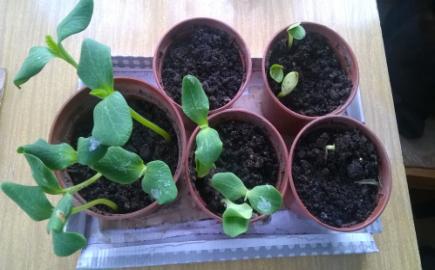 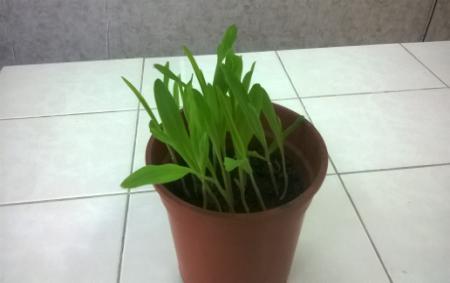 4.4. Выращивание растений в школьных условиях
4.4. Выращивание растений в школьных условиях
4.5. Демонстрация влияния химических веществ на рост и развитие растений
4.5.1. В ходе выращивания.
4.5.2. В процессе взаимодействия со старшими школьниками.
5. Изучение животных
5.1. Знакомство с многообразием животных.
5.2. Важность охраны животных.
5.3. Участие в экологических акциях и конкурсах.
5.1. Знакомство с многообразием животных
5.1.1. Основные таксономические единицы.
5.1.2. Понятия: «исчезающие», «малочисленные», «типичные», «вымершие».
5.2. Важность охраны животных
5.2.1. Особо охраняемые природные территории: заповедник, заказник, национальный парк.
5.2.2. Красная книга.
5.3. Участие в экологических акциях и конкурсах
5.3. Участие в экологических акциях и конкурсах
Спасибо за внимание!